BCT  Industry Coordinator
PEMBINAAN TETAP  TEGUH SDN BHD
PIC: Pn. Siti Hawa
GAMUDA BERHAD 
PIC: Ms Ng Bon Chin
CLCE CONSTRUCTION SDN BHD 
PIC: Chong Chee Leong
MNH ENGINEERS SDN BHD 
PIC: Ms Salwa
ORANGEBEAM BERHAD
PIC: Ms. Aisatul Attena
SUNWAY CONSTRUCTION SDN BHD 
PIC: Ms. Natalie Yaw
TRANS RESOURCES CORPORATION SDN BHD
PIC: Pn.Aishah Pata
SAMSUNG C&T (KL) SDN BHD
PIC: Ms. Azlina Ariffin
SYARIKAT PEMBENAAN YEOH TIONG LAY SDN BHD
PIC: Ms. Ching Lai Deng
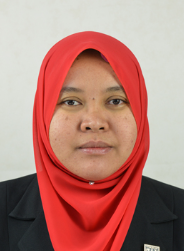 WBL PUO ORGANIZATION CHART
2022
Pn Mazziyatol Farizza binti Mat
BCT WBL Coordinator
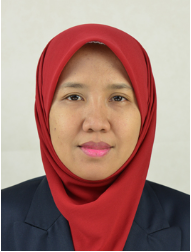 Ts Dr Azuin binti Ramli
BCT Program Leader
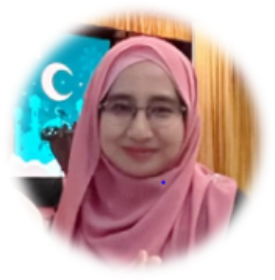 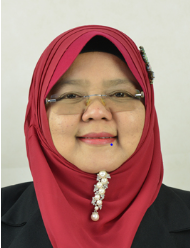 Ts Dr Izwah binti Ismail
PUO Deputy Director Academic
BMS Industry Coordinator
BMS Industry Coordinator
Pn Samikhah binti Muhammad @ Munir
PUO WBL Coordinator
BRAHIM’S SATS FOOD SERVICES SDN BHD
Pic: Cik Normalizawati Binti Mohd Razali 
DINDINGS POULTRY PROCESSING DN. BHD 
Pic: Cik Solehah 
HASRAT MERANTI (CHEMOR) SDN BHD
Pic: Ms Goh Swe Nee
HOVID BERHAD, CHEMOR, 
Pic: Chin Siat Thee 
KPNK AUTOMOTIVE INDUSTRIES SDN BHD
Pic: Pn Maslina Binti Kassim 
MICRON MEMORY MALAYSIA SDN BHD
Pic: Pn. Suhaila Majid 
OHR MARKETING SDN BHD
Pic: Hanisah Binti Mohd Dahri 
POWER CABLES MALAYSIA SDN BHD
Pic: Pn. Norfatimah Binti Yahya
SIPRO PLASTIC INDUSTRIES SDN BHD, 
Pic: Mohd Saiful Bin Abd Rahman 
WSA VENTURE (AUSTRALIA) SDN BHD 
Pic: Pn. Norra Binti Abdullah  
ZENIG AUTO SDN BHD
Pic: Pn Hamidah Binti Khalil
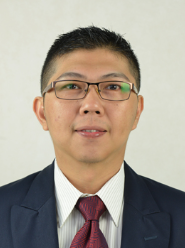 Ts Dr Woo Tze Keong
BMS Program Leader
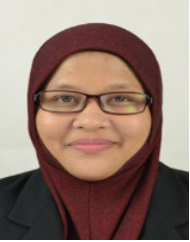 Pn Azmanrini binti Ahmad Nadzri
BMS WBL Coordinator